The Straight Line System
A step-by-step guide to mastering the art of closing sales
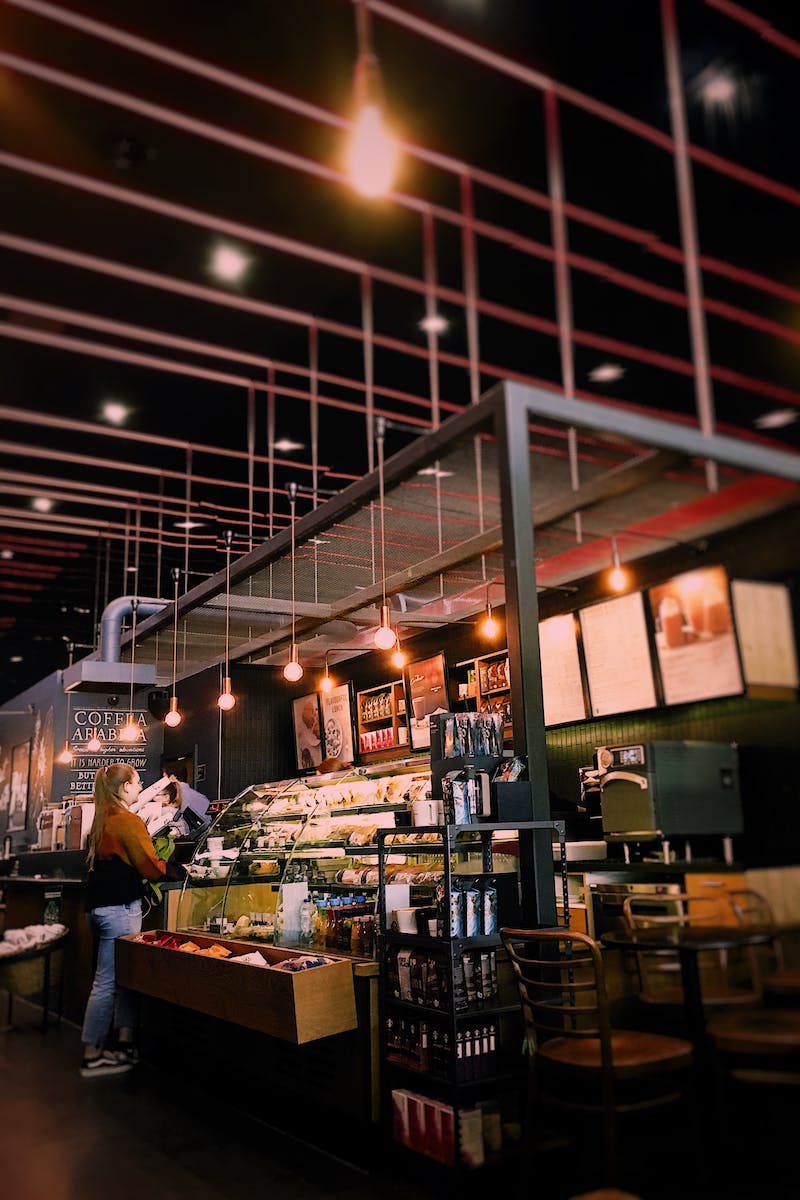 The Concept of Every Sale is the Same
• The straight line system is based on the belief that every sale is the same.
• Contrary to intuition, every sale follows a similar pattern regardless of different needs and beliefs.
• This concept led to the development of the straight line system, which has made many people millionaires.
• By understanding this concept, you can become a world-class closer.
Photo by Pexels
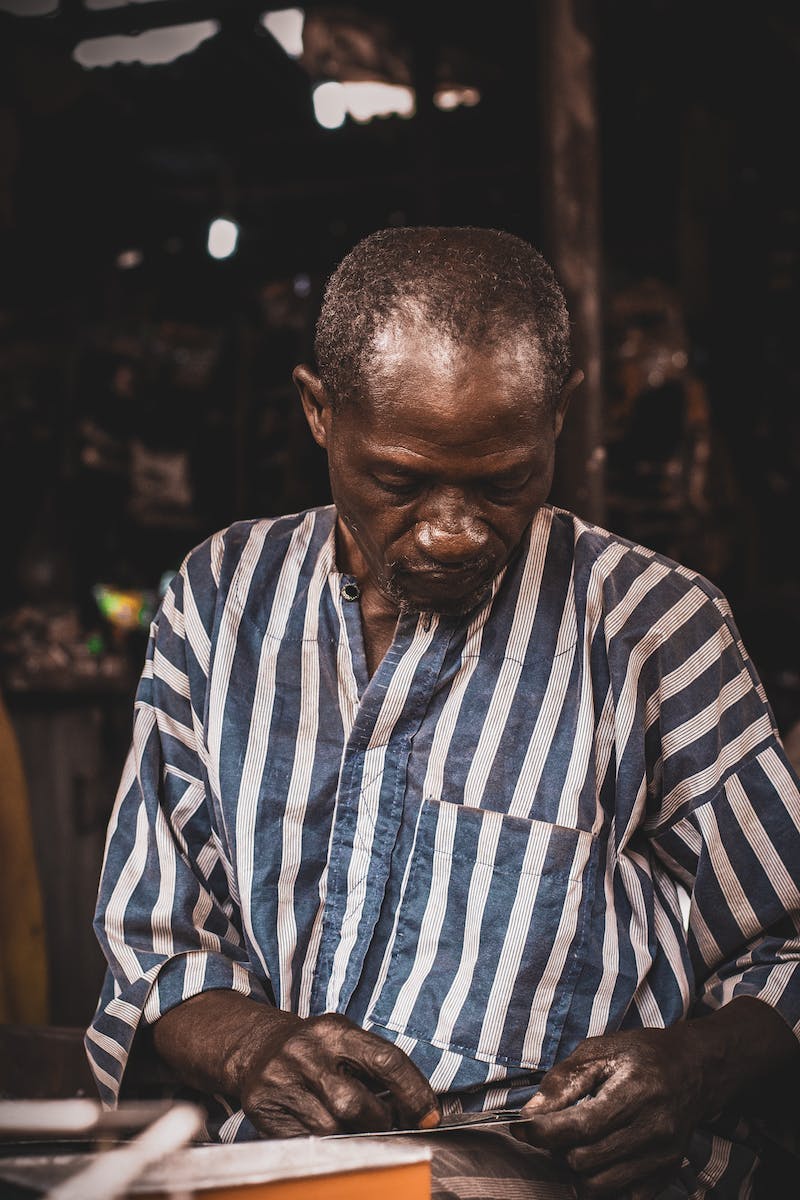 The Straight Line Syntax
• The straight line syntax is the order in which you go about closing a sale.
• There are 12 steps in the straight line system, each with its own importance and purpose.
• These steps must be executed in a specific order to maximize success in closing sales.
Photo by Pexels
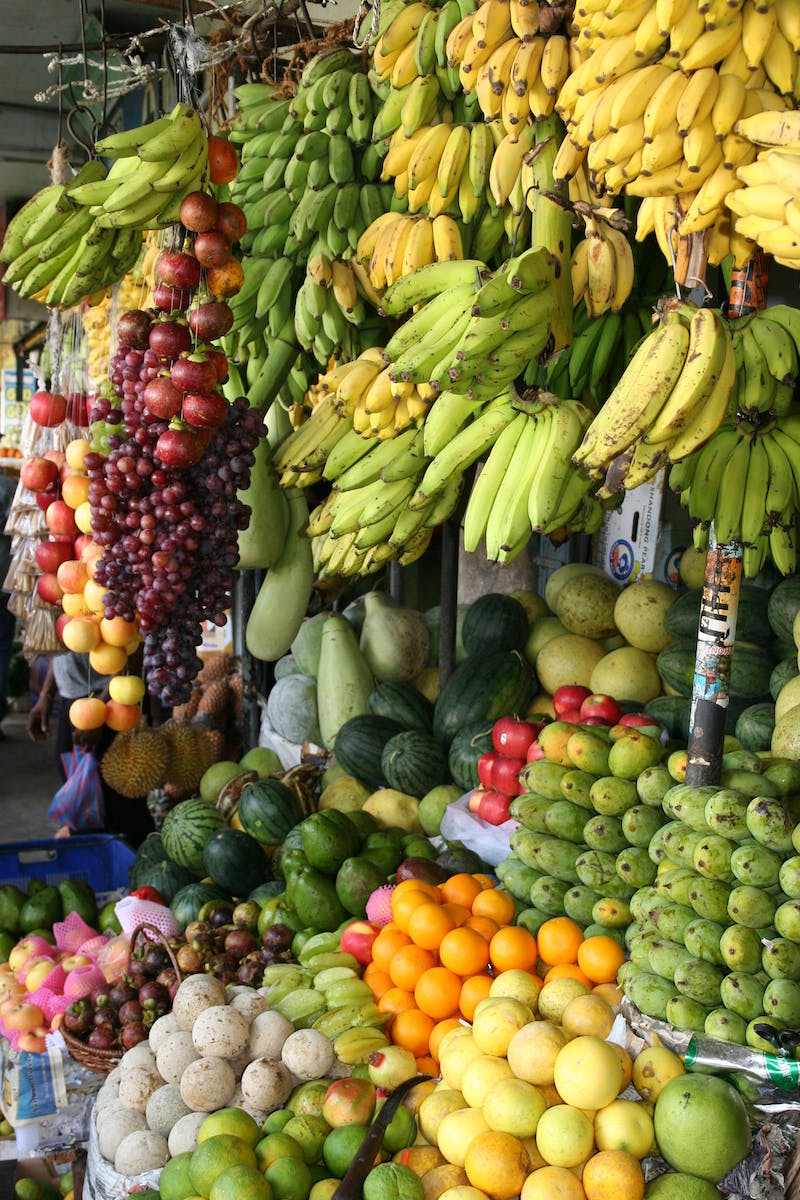 Step 1: Immediate Control
• The first step is to take immediate control of the sales conversation.
• By being perceived as an expert, you can gain control and guide the conversation.
• Taking control allows you to execute the following steps effectively.
Photo by Pexels
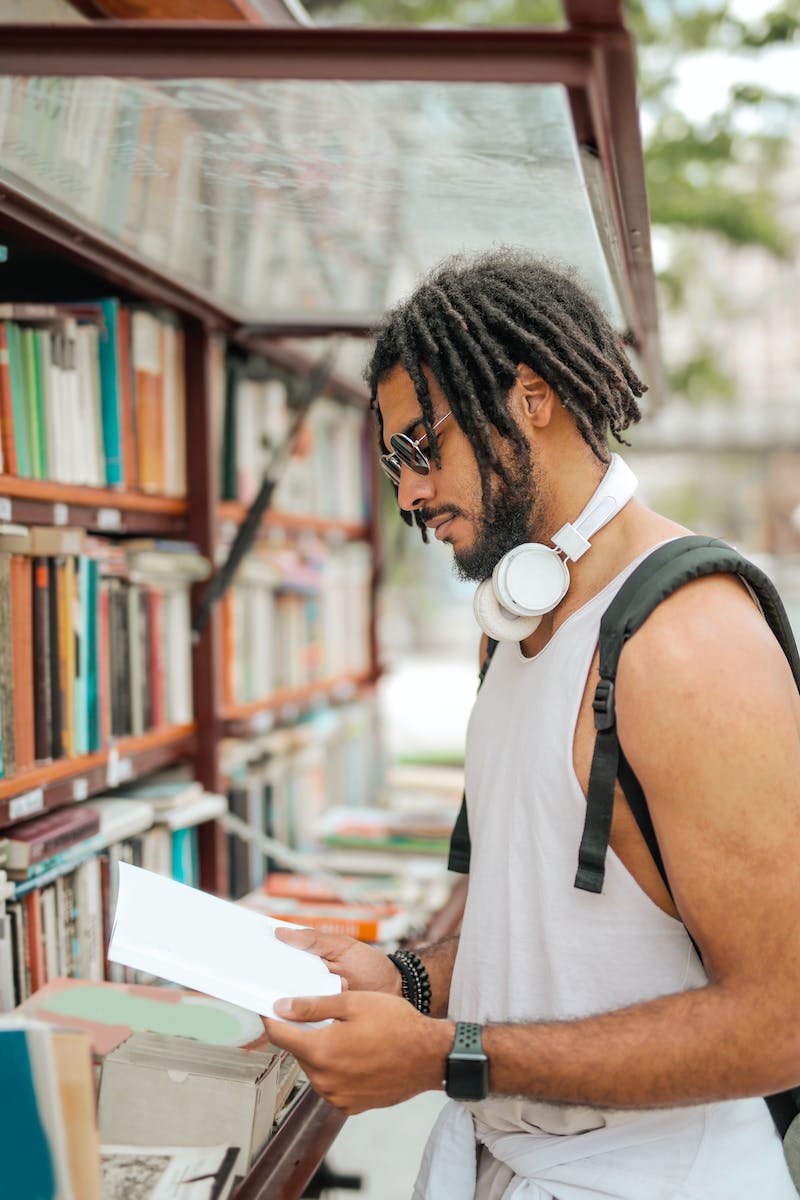 Step 2: Gather Massive Intelligence
• In this step, you gather intelligence by asking smart questions.
• Intelligence gathering helps you understand the prospect's needs and pain points.
• Asking questions in a specific way builds rapport and establishes trust.
Photo by Pexels
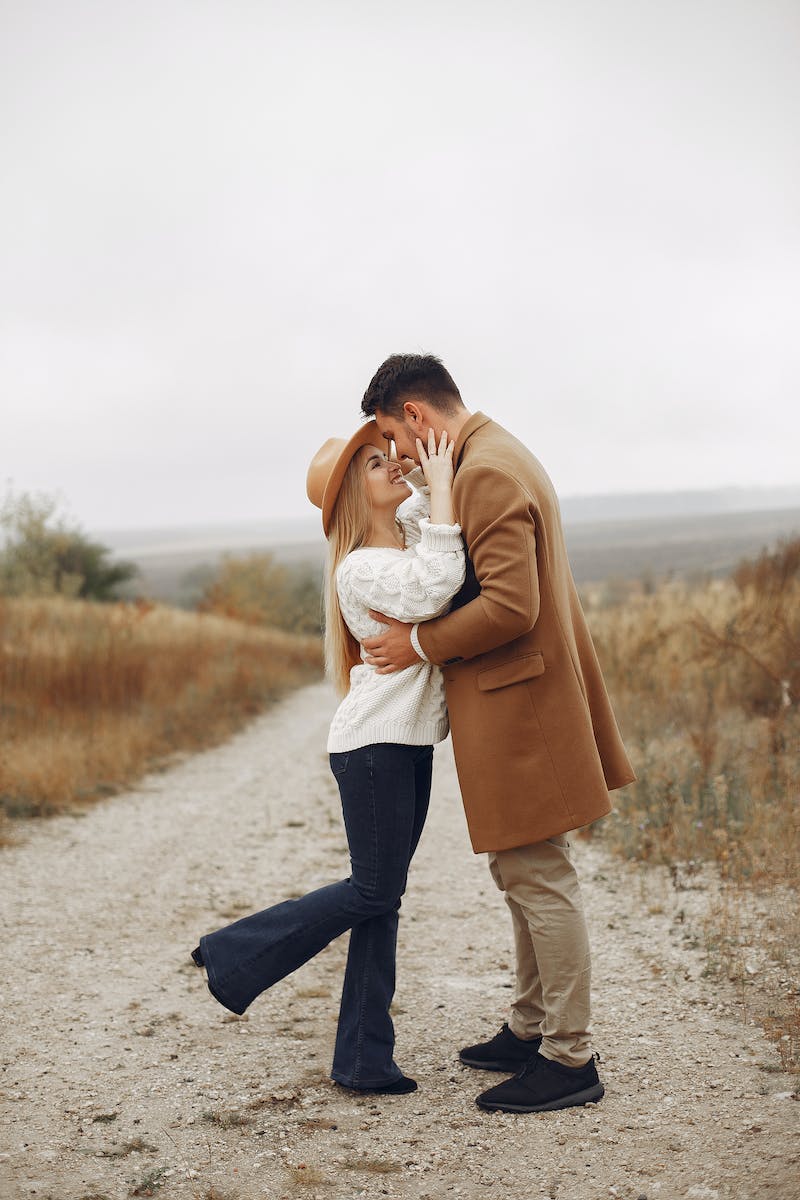 Step 3: Building Rapport and Gathering Intelligence
• Building rapport and gathering intelligence happen simultaneously.
• Asking questions in a specific way builds rapport while gathering valuable information.
• The right tone, body language, and listening skills are essential for effective communication.
Photo by Pexels
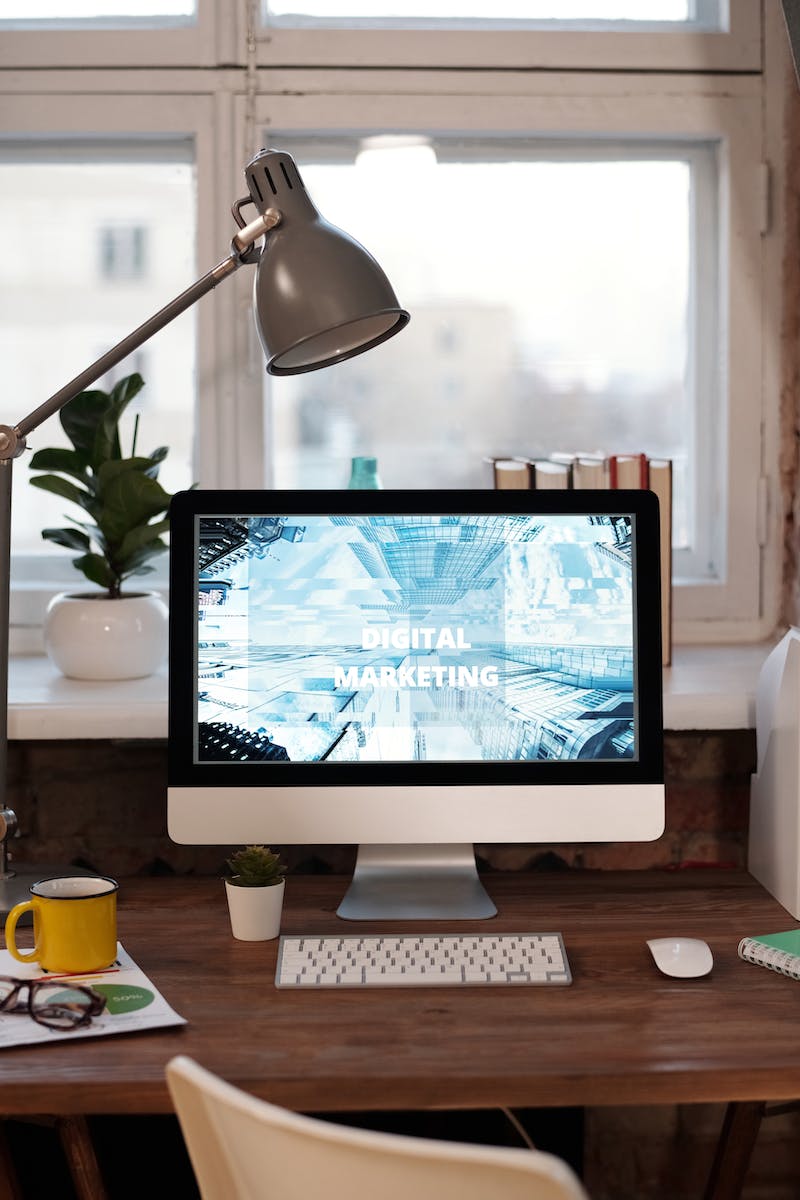 Step 4: Transition and Ultra Tight Rapport
• After gathering intelligence, you create a transition to the next step.
• Transitioning involves highlighting how your product or service is a perfect fit based on the gathered information.
• Ultra tight rapport is established through active listening and genuine interest in the prospect's needs.
Photo by Pexels
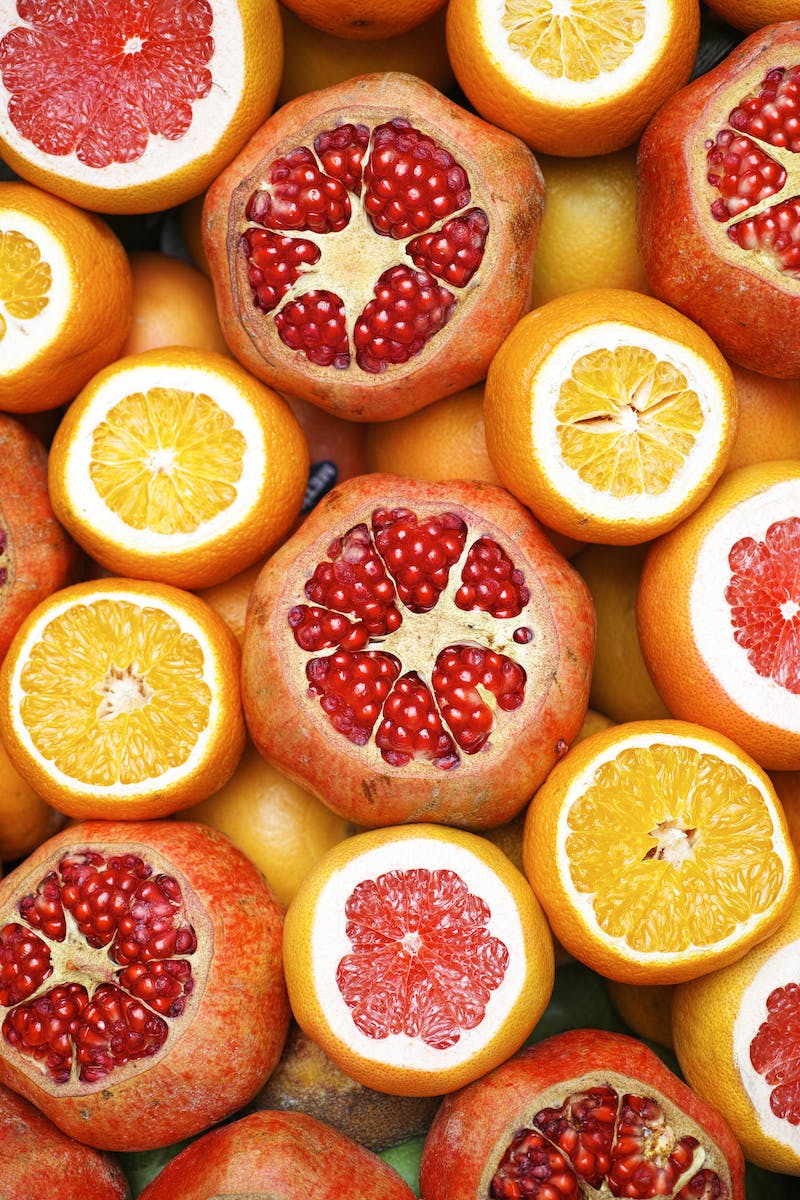 Step 5: Making the Straight Line Presentation
• This step involves presenting the features and benefits of your product or service.
• Emphasize how your offering solves the problems identified during the intelligence gathering phase.
• Following a specific format and order ensures an effective presentation.
Photo by Pexels
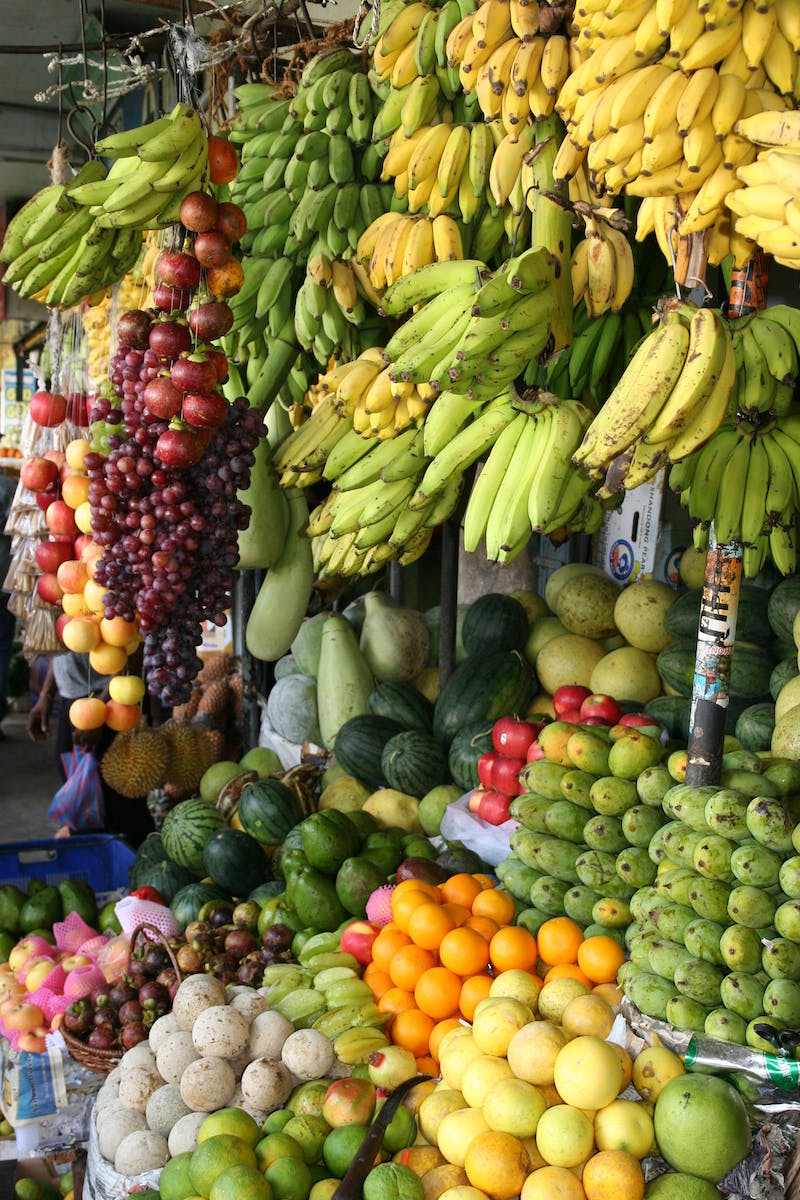 Step 6: Asking for the Order
• At the end of the presentation, you ask for the order for the first time.
• This step is crucial in taking the prospect closer to making a buying decision.
• Certain rules and strategies can be employed to increase the chances of closing the sale.
Photo by Pexels
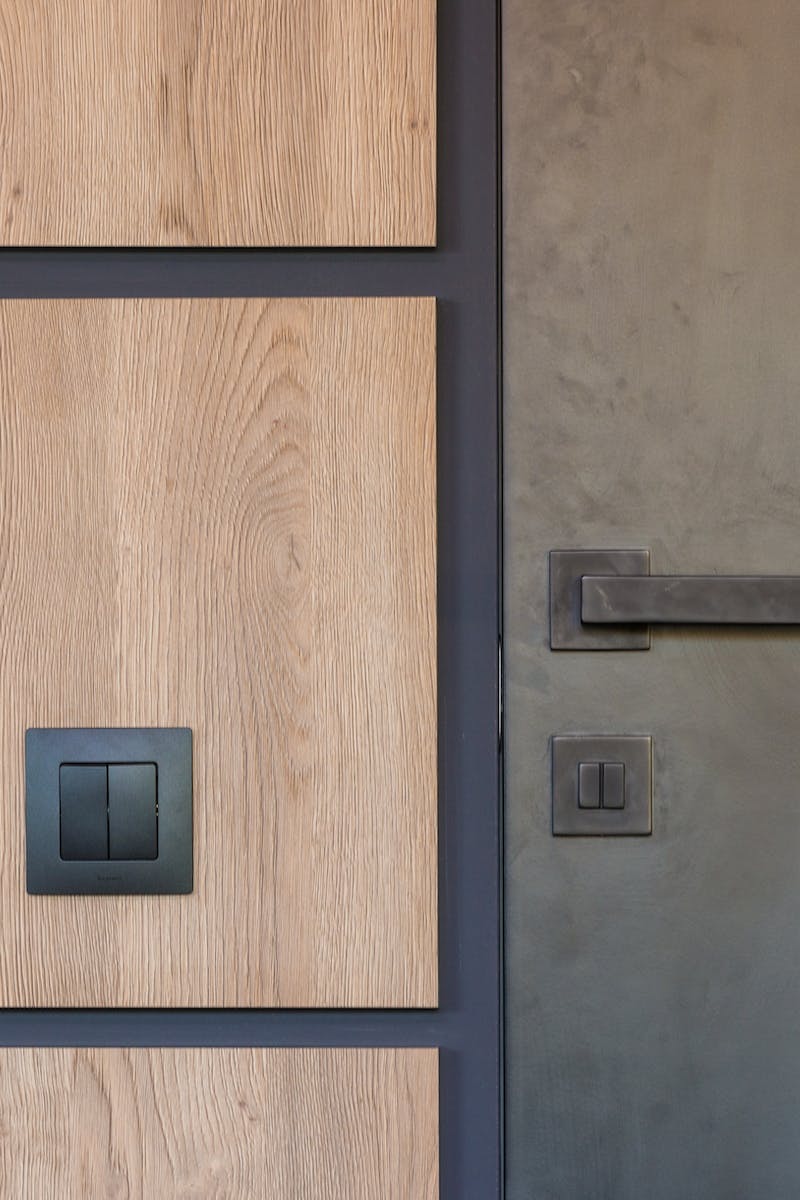 Step 7: Dealing with Objections
• The first objection is often encountered after asking for the order.
• Rather than addressing objections head-on, engage in a process called deflecting.
• Understanding objections as smokescreens for uncertainty helps navigate the sales process effectively.
Photo by Pexels
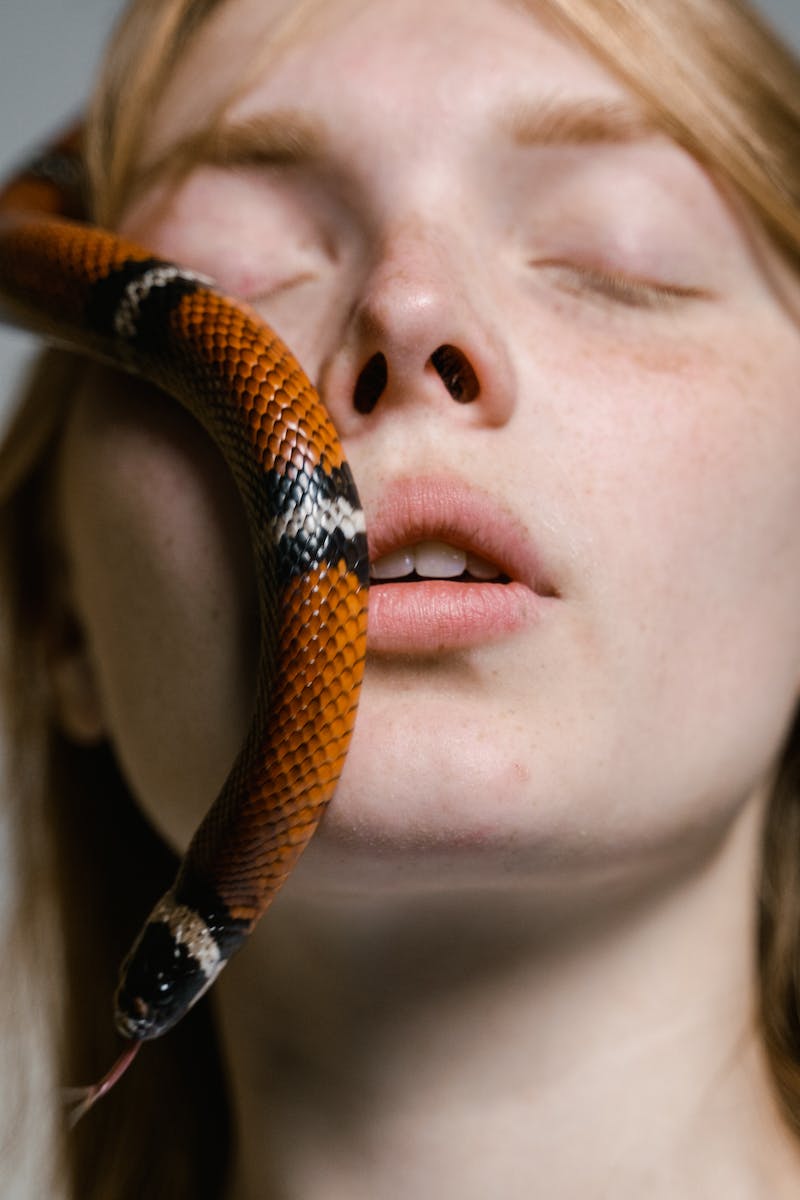 Step 8: Looping Patterns and Overcoming Objections
• Looping patterns are used to address objections and build further certainty.
• Repeatedly presenting information and addressing concerns helps in overcoming objections.
• Understanding the customer's pain points and tailoring the loop accordingly enhances the effectiveness of closing the sale.
Photo by Pexels
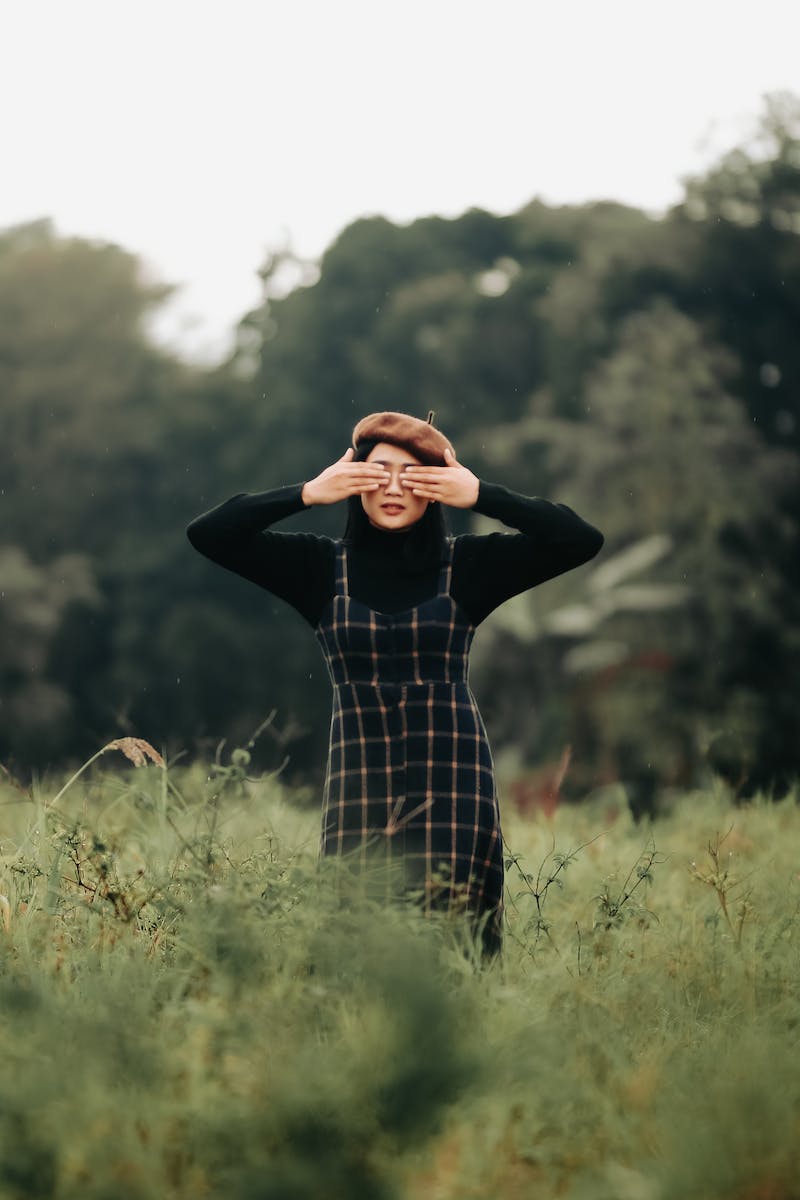 Step 9: Lowering Action Thresholds
• Lowering the action threshold involves reducing the level of certainty required for purchase.
• Understanding each prospect's individual thresholds helps adapt the approach for closing the sale.
• By addressing concerns and presenting value, you can make it easier for prospects to say yes.
Photo by Pexels
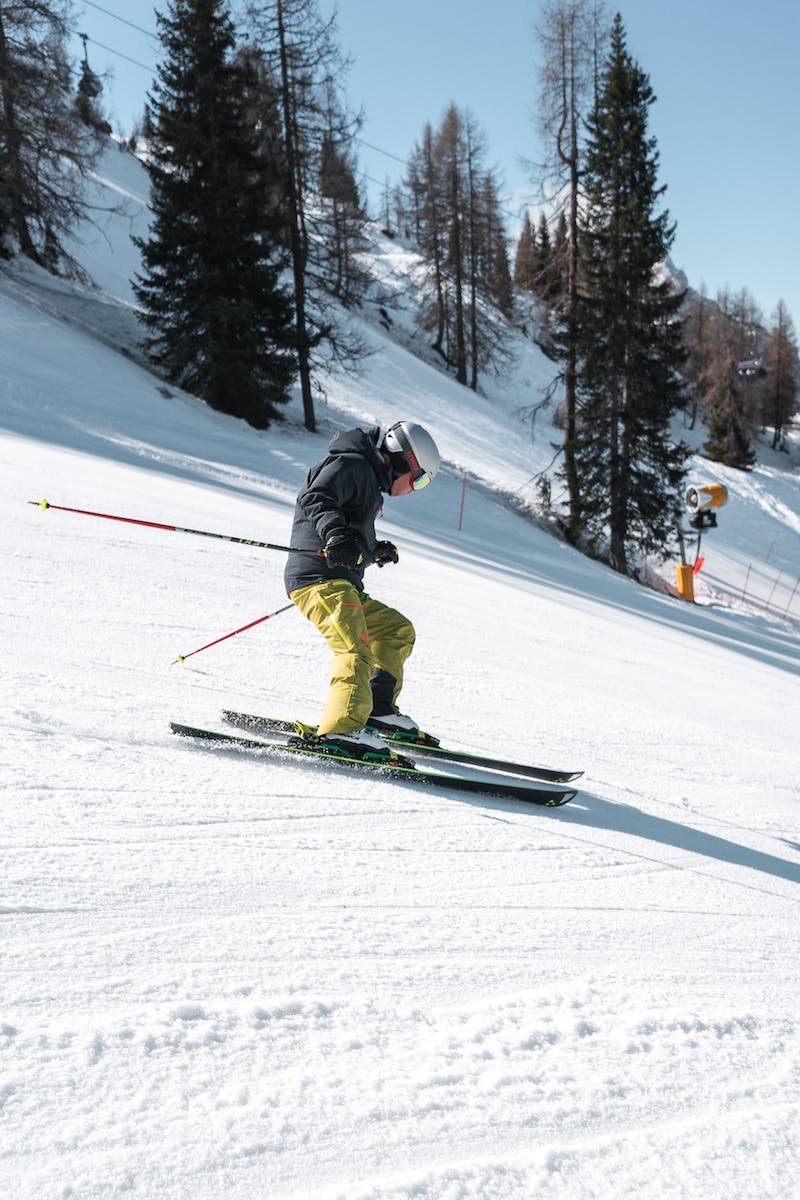 Step 10: Amplifying Pain and Closing the Tough Sales
• Amplifying pain involves highlighting the consequences of not taking action.
• By raising the prospect's pain threshold, you can create a sense of urgency and drive the sale.
• Understanding the prospect's pain points and presenting solutions accordingly can help in closing tough sales.
Photo by Pexels
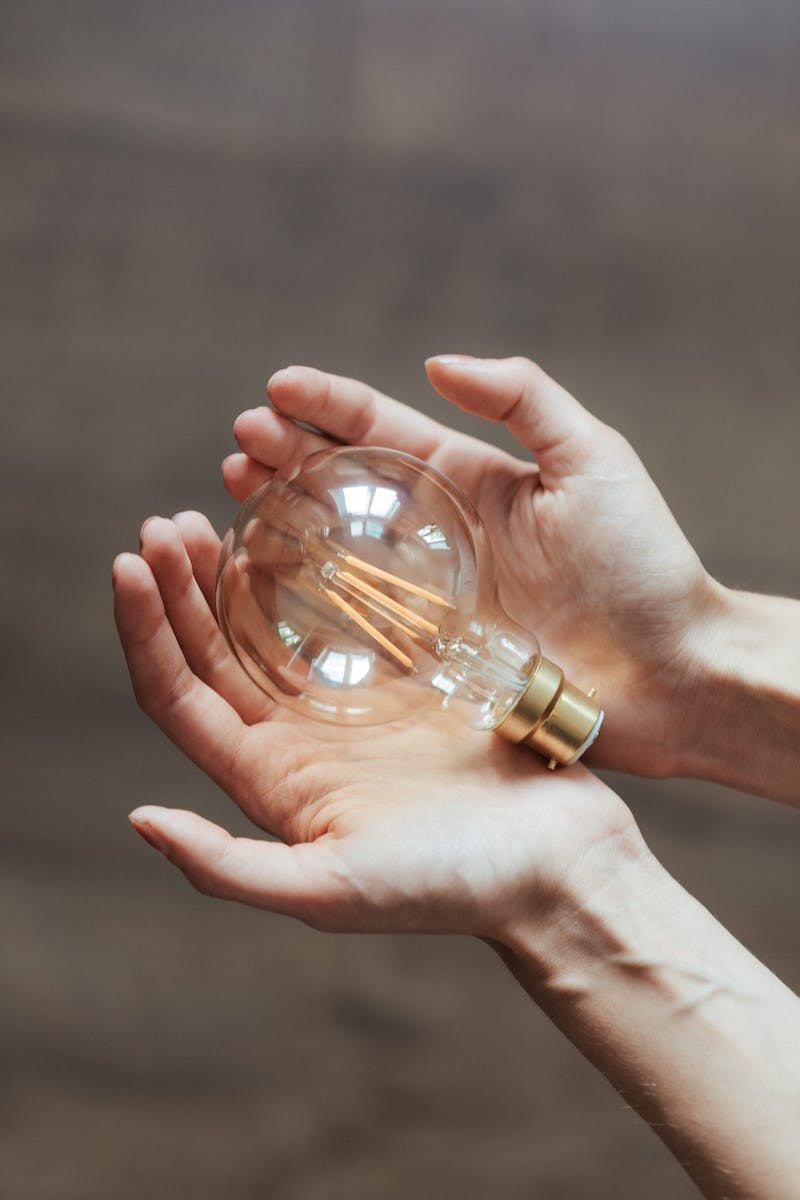 Step 11: Additional Loops (Optional)
• Additional loops can be run to address objections and build further certainty.
• For prospects still hesitant to make a purchase, running another loop may be necessary.
• Continued engagement and tailored responses increase the likelihood of closing the sale.
Photo by Pexels
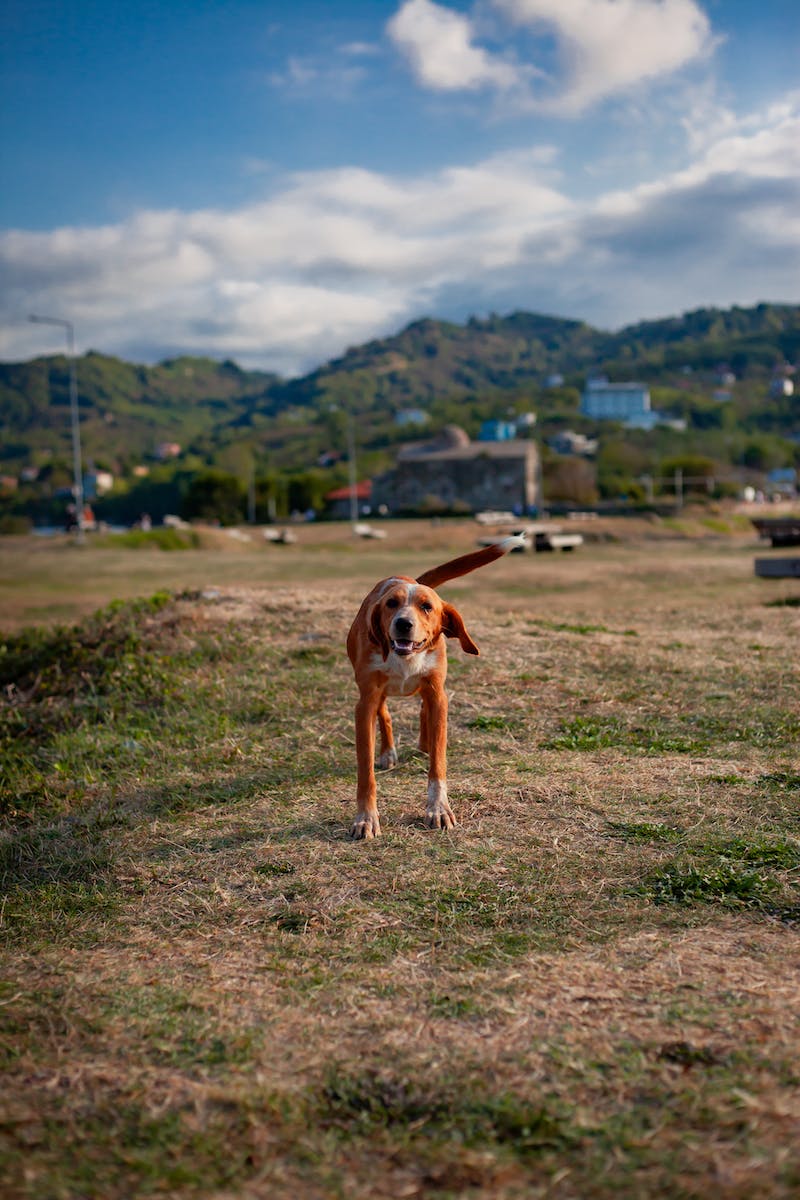 Step 12: Creating Customers for Life
• Once the sale is closed, the focus shifts to building long-term customer relationships.
• Strategies to create customer loyalty and encourage referrals are key to maximizing customer value.
• By delivering exceptional experiences and providing ongoing support, customers can become advocates for your business.
Photo by Pexels